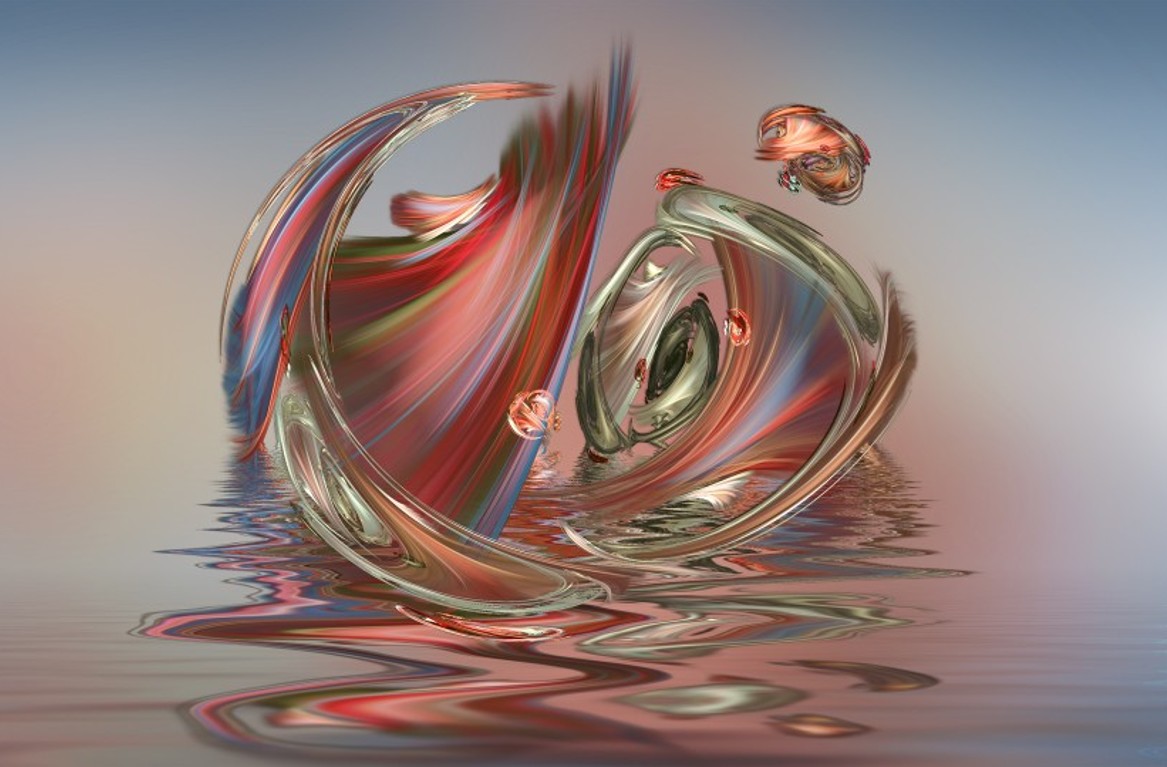 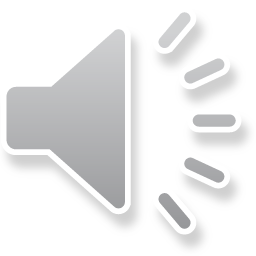 EXCURSIONS SAVOYARDES autour de Morzine

   Proposé par Jackdidier avec photos personnelles
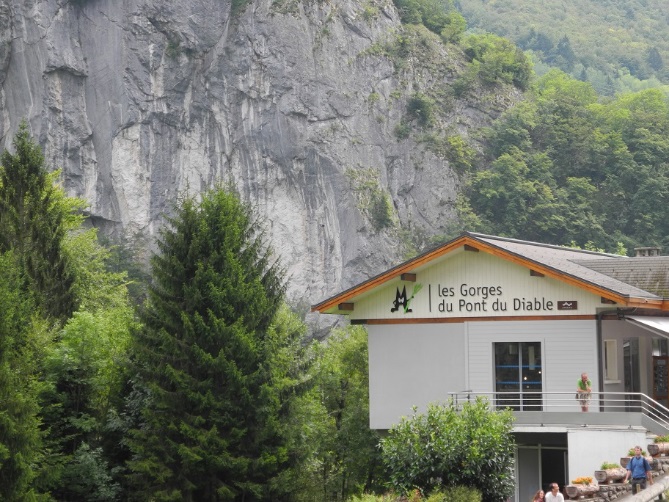 entre Morzine et Thonon

 les Gorges du Pont du Diable

Images saisissantes du travail
 de l’érosion.
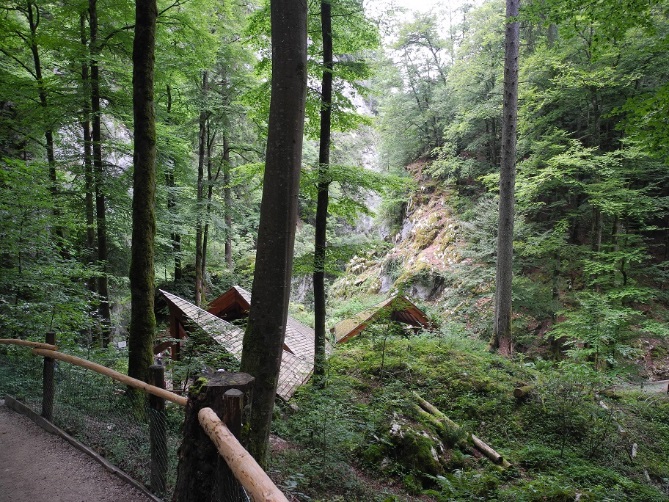 Au milieu de forêts, la Dranze de Morzine se fraye un chemin
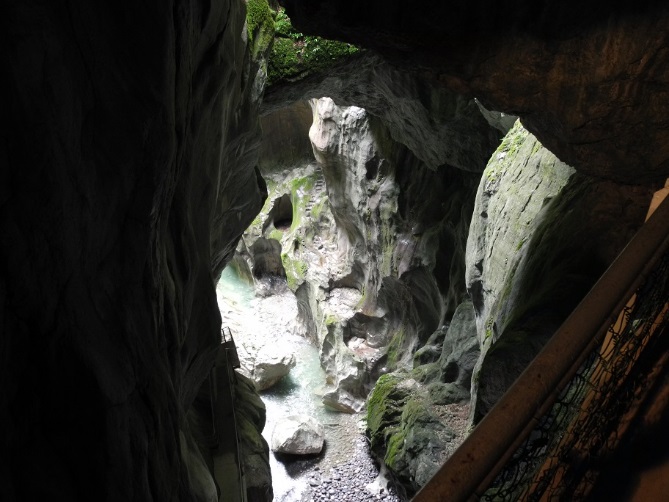 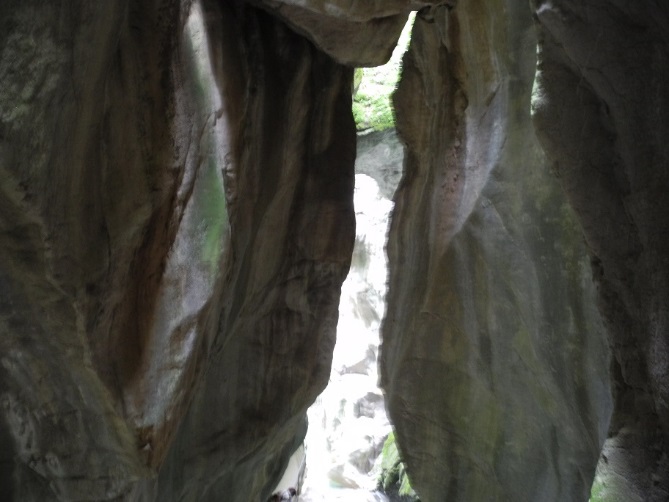 Marmites dans ce site spectaculaire aux couleurs nuancées.
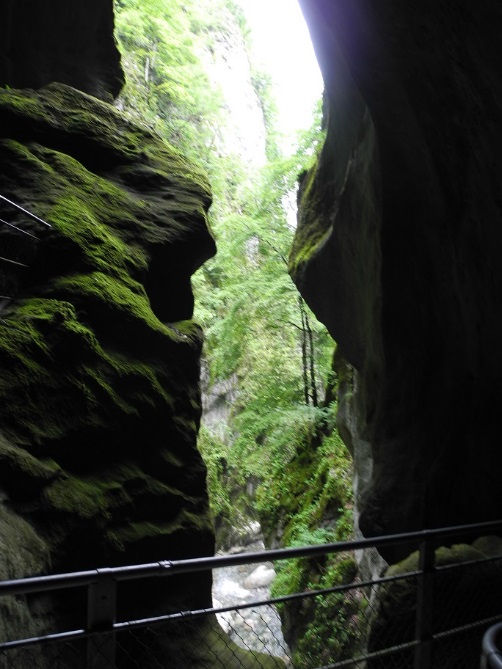 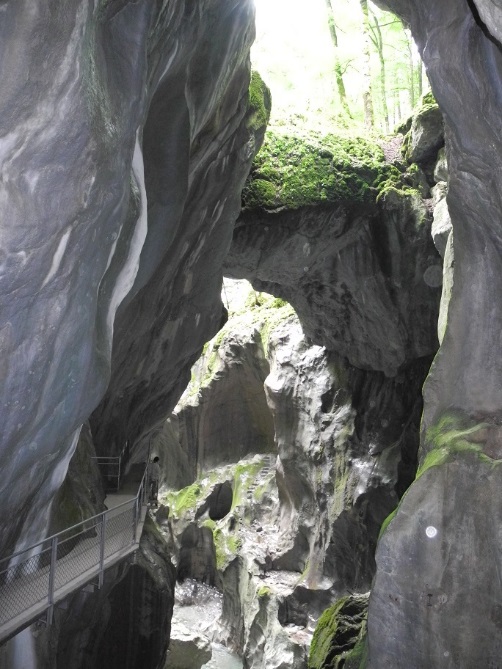 le fameux ‘Pont du Diable ‘ rocher qui surplombe la cavité
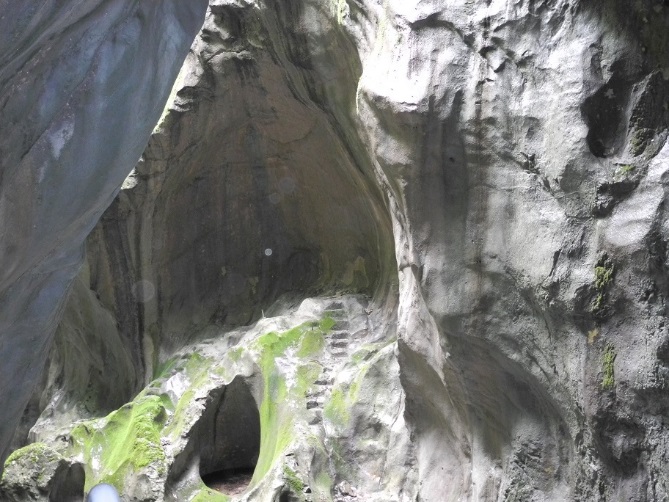 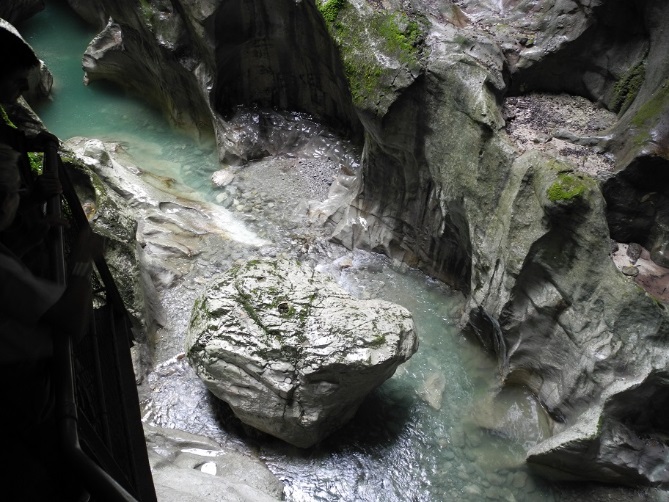 un circuit permet aux visiteurs
 de voir le travail de l’érosion

Marmites, cavernes..
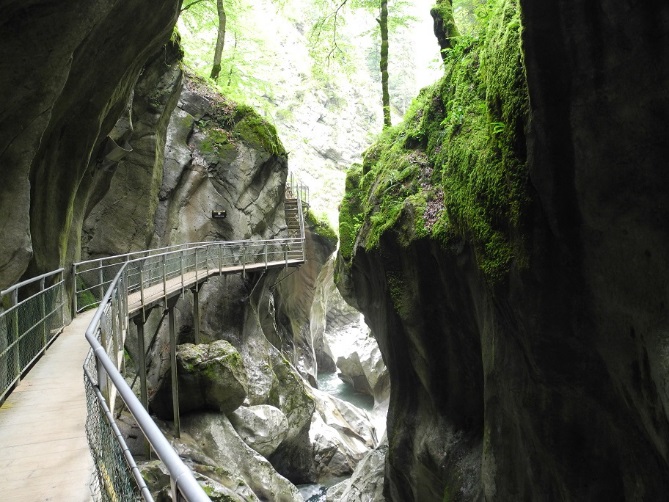 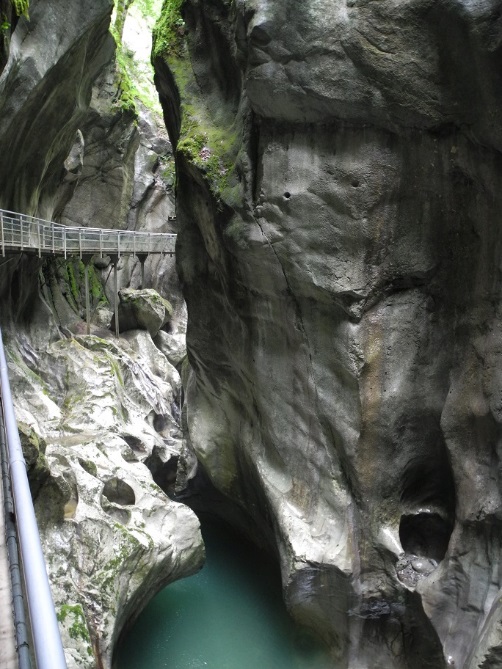 Visite guidée dans les gorges 
 impressionnantes.
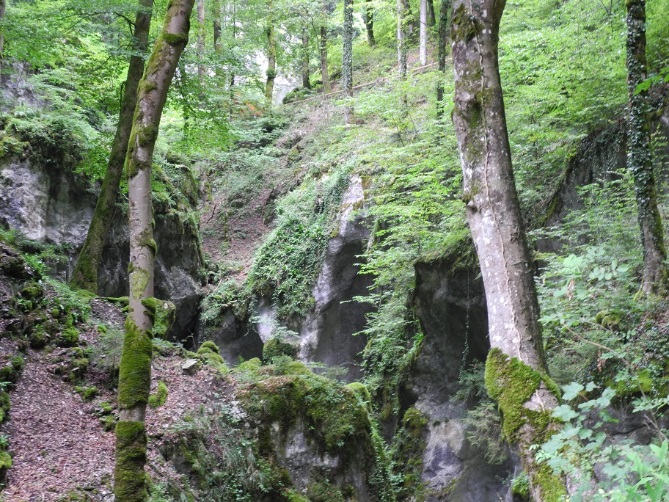 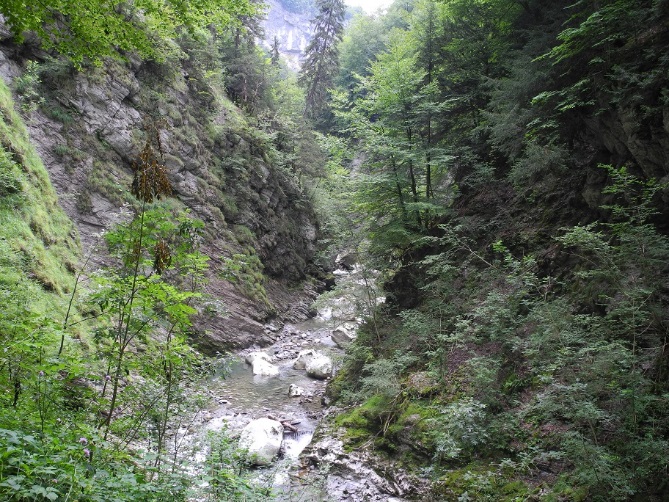 Au milieu de la forêt
 la rivière Dranze de Morzine
 avant le passage des gorges.
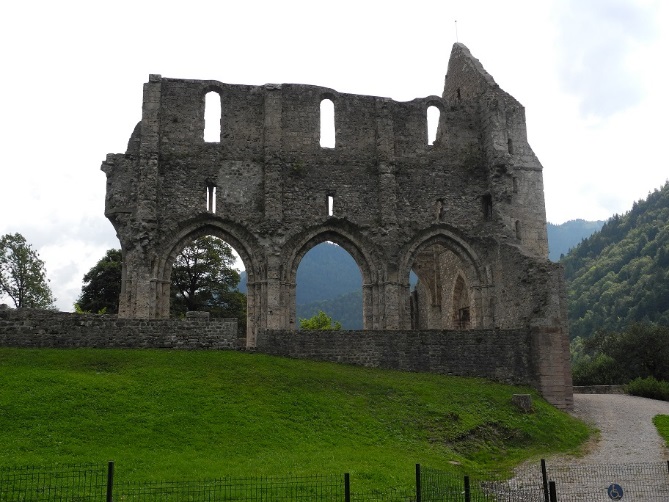 A 7kms de Morzine, le site des ruines de l’ Abbaye d’ AULPS
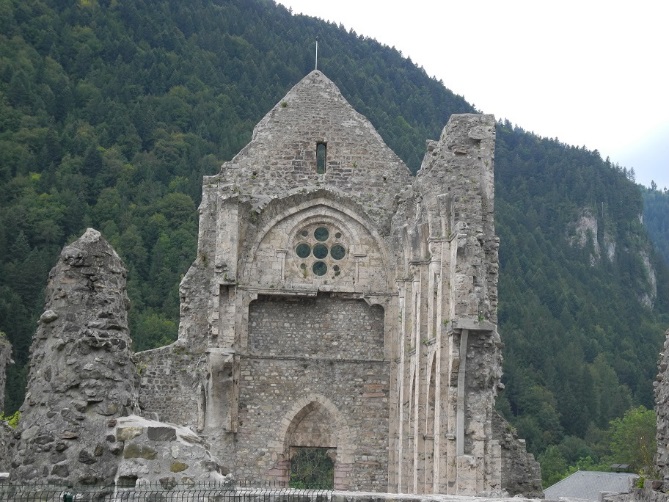 Ce lieu datant du 12éme siècle a accueilli les moines cisterciens jusqu’en 1793
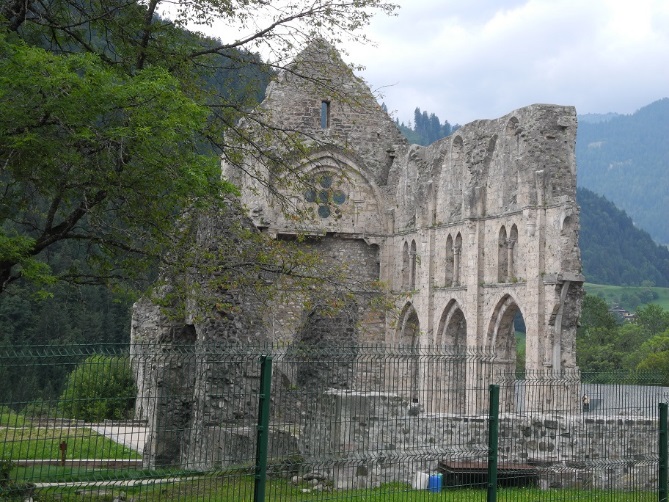 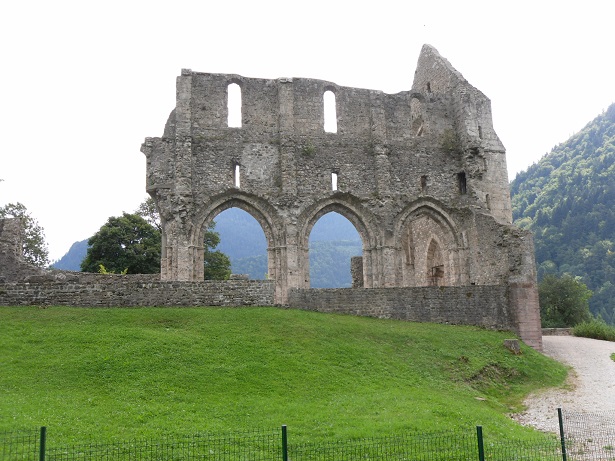 Expositions permanentes
 cloître végétalisé, jardin de plantes médicinales et,
    potager médiéval.
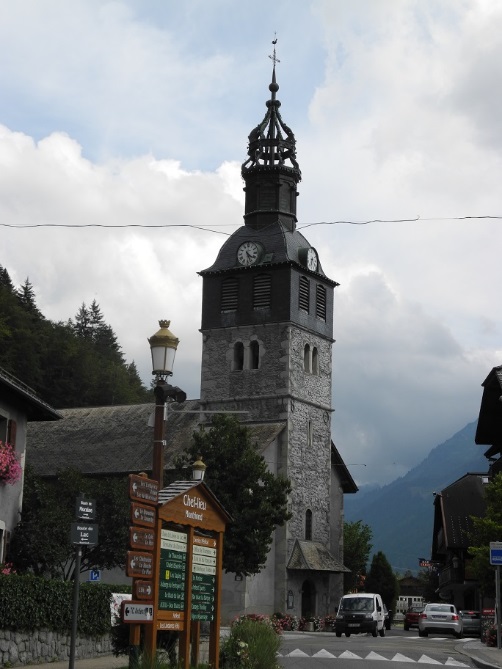 l’église de Montriond

 au carrefour menant de
 Morzine au lac éponyme.
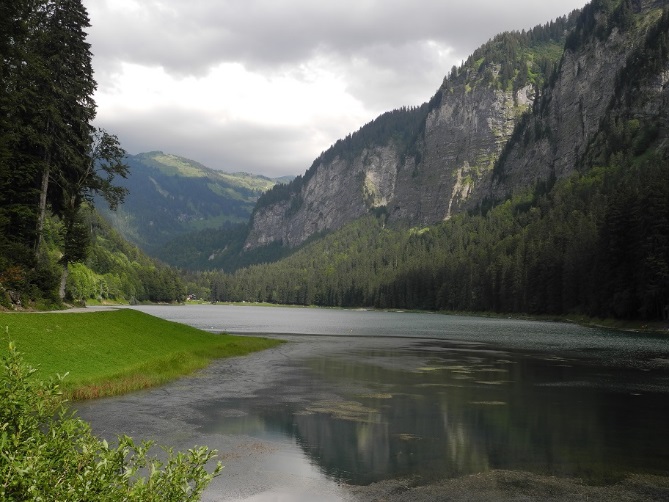 Situé à 1072m d’altitude avec une vue sur le Roc d’Enfer
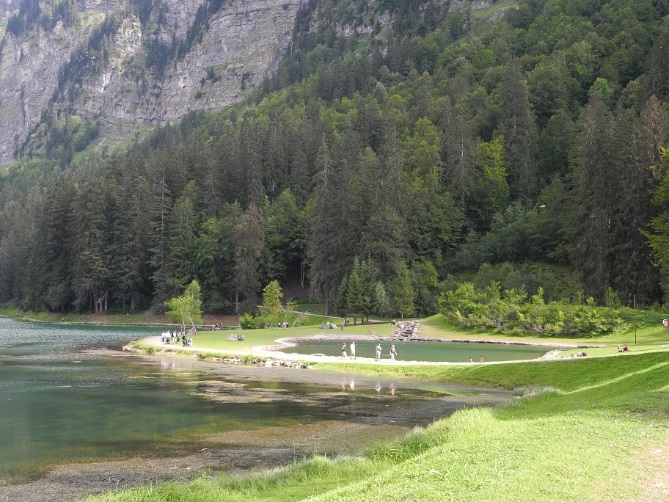 Lieu de détente familiale, baignade, pêche et canotage
le lac Montriond
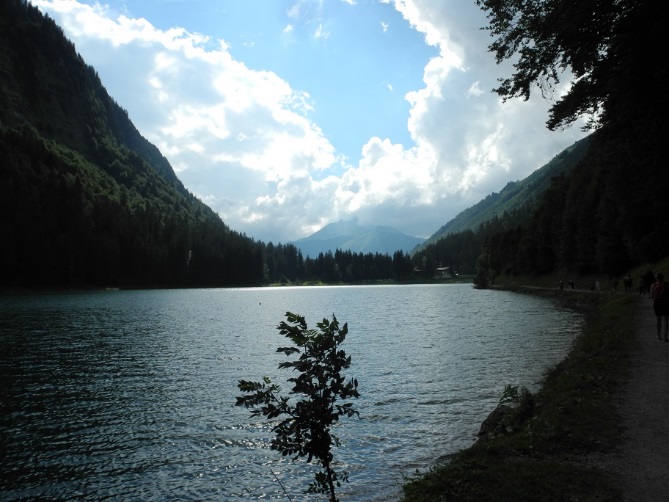 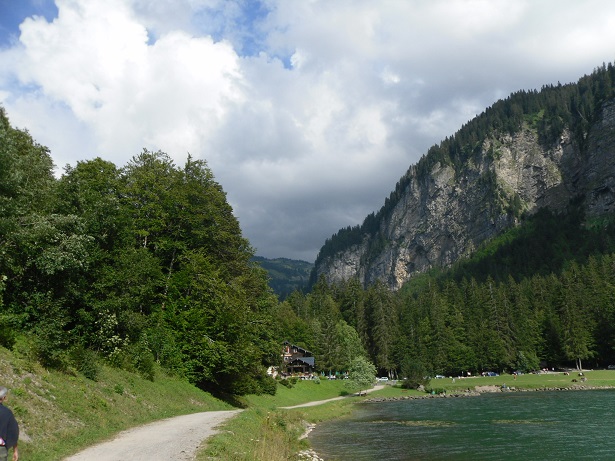 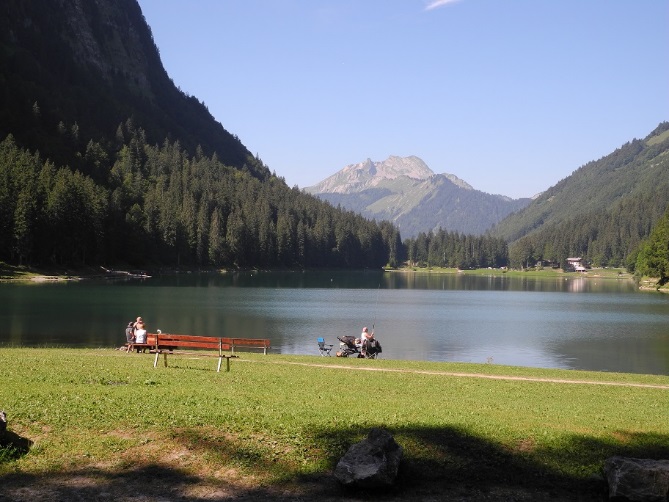 site de détente et fraicheur

 et, vue sur le Roc d’Enfer (2244m)
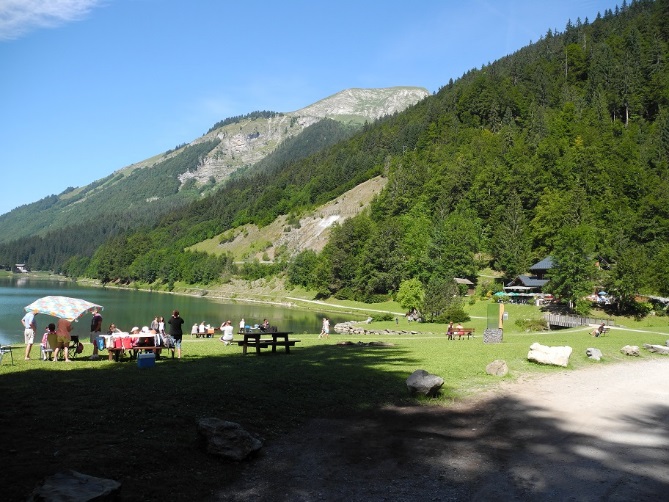 à quelques mètres du départ de sentier vers la cascade
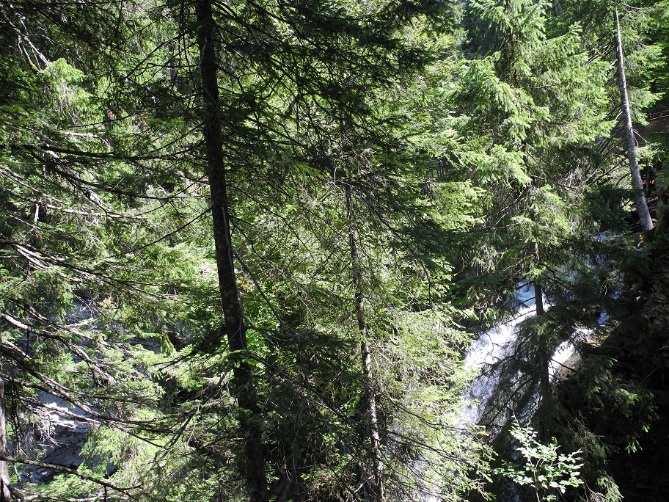 au bout d’un sentier ombragé, la cascade d’ Ardent
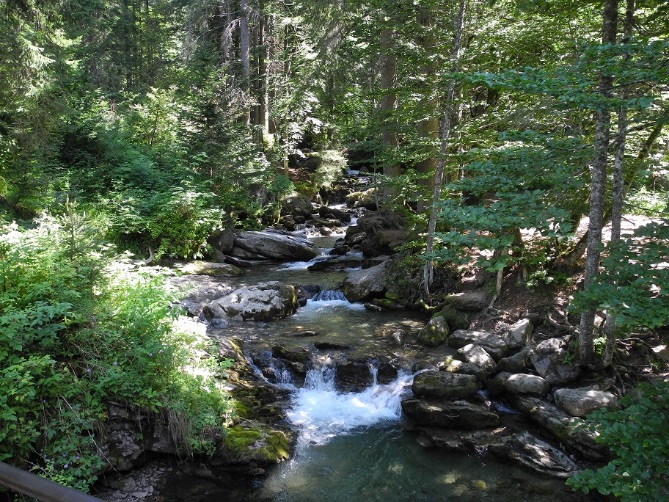 depuis la passerelle, vue sur la cascade
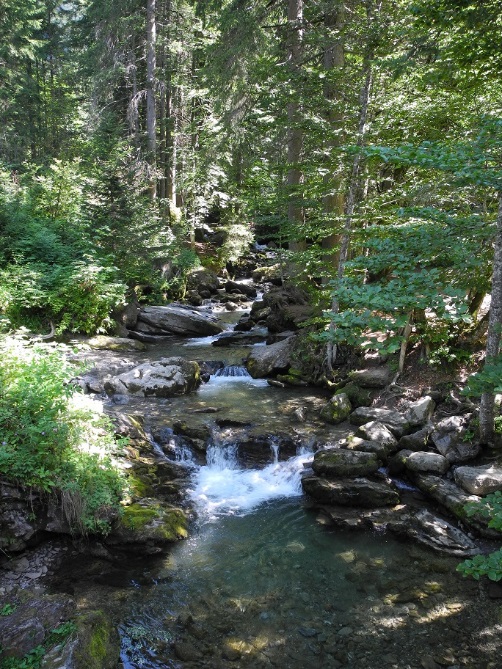 jolie balade familiale dans
 un sentier forestier ombragé

 site classé, situé à 1180m
 d’une hauteur de 30m

 situé en direction de la
 localité des Lindarets 
 (notre prochaine étape)
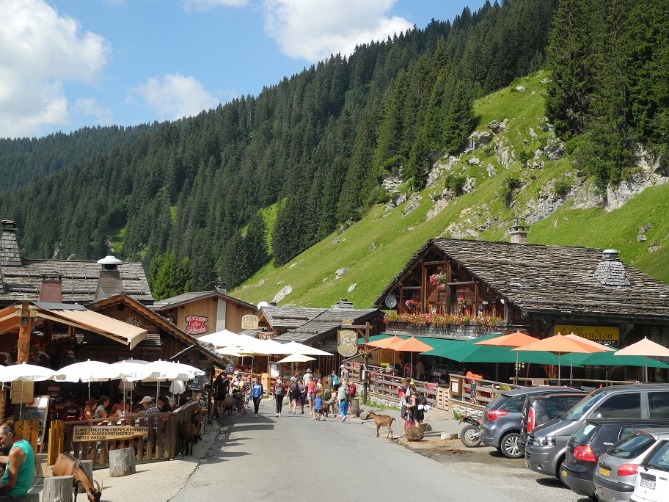 les Lindarets
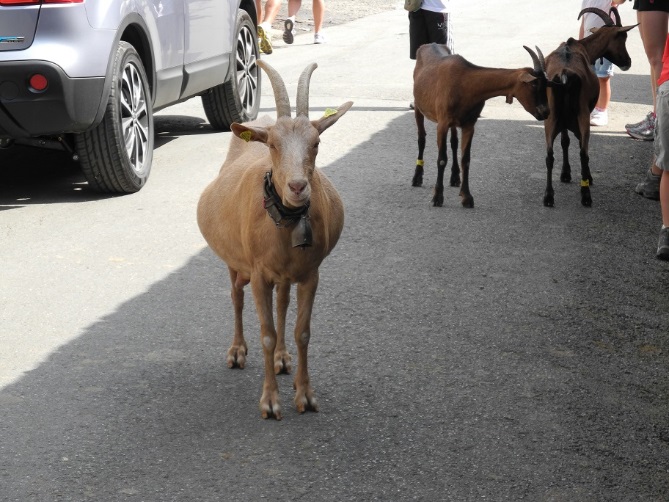 Les Lindarets, localité située à 1470m d’altitude
            pays des chèvres en liberté
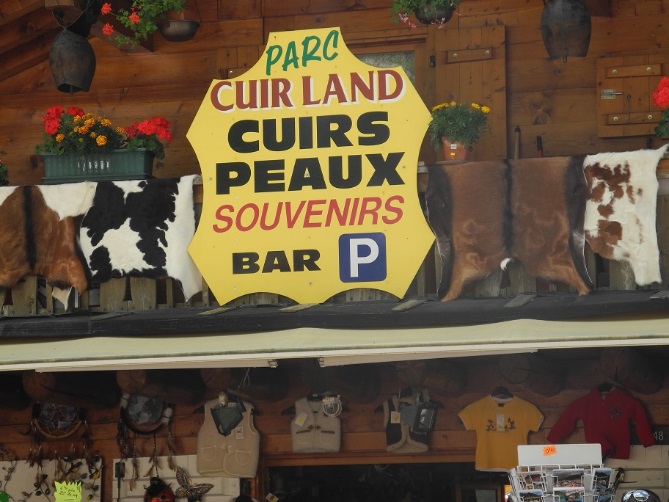 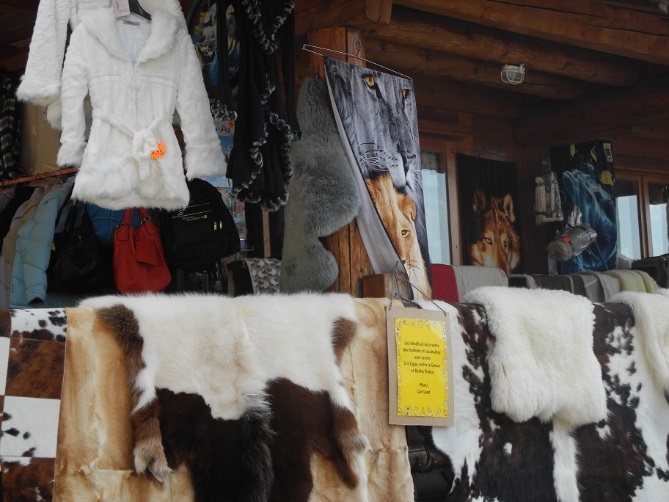 aux Lindarets, nombreuses
 boutiques de peaux naturelles
Restaurants et boutique de
 vente de fromage de chèvres
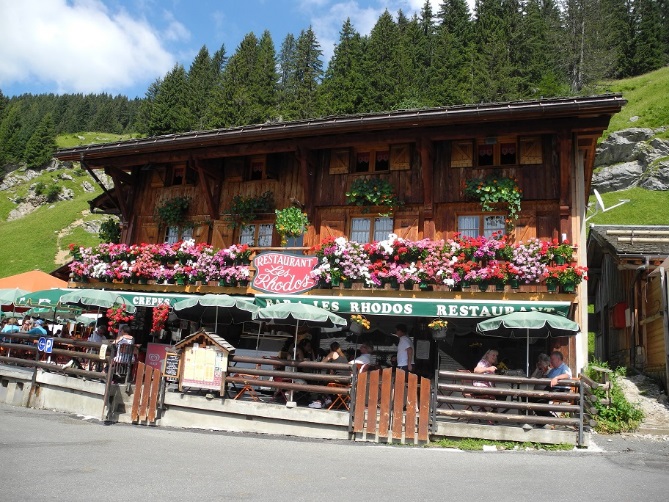 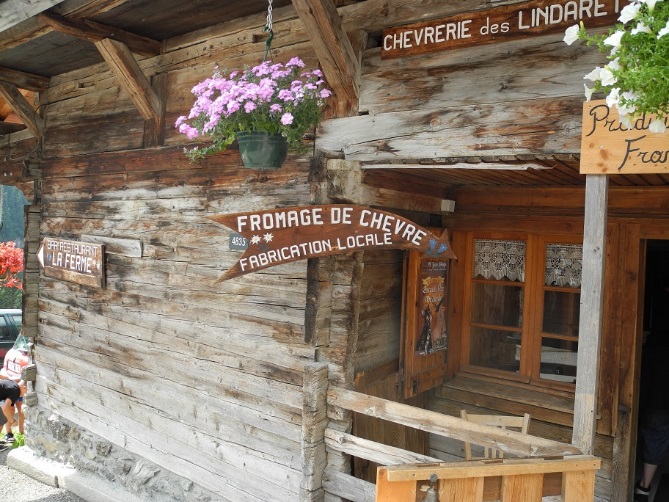 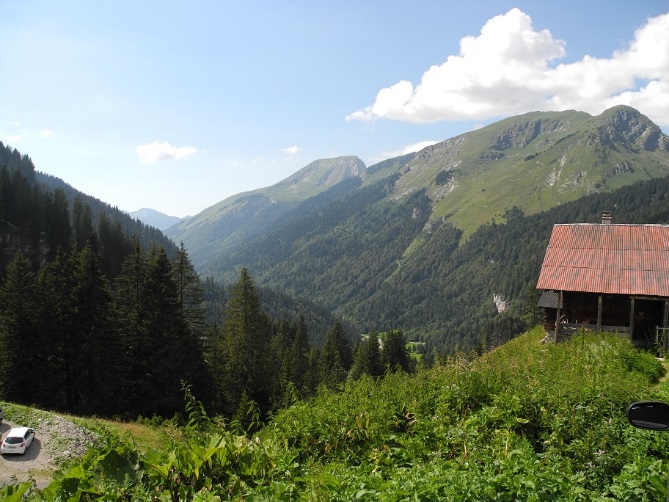 dans un site majestueux entouré de montagnes
pour terminer par un cliché depuis les Lindarets
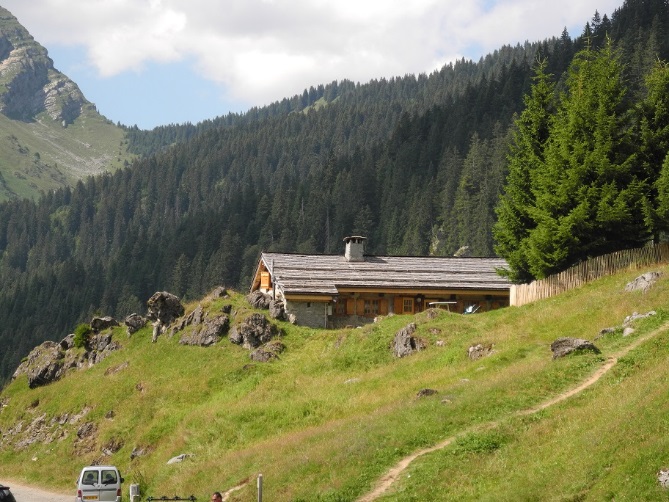 Résumé de nos excursions Savoyardes, proposé par Jackdidier 
                    photos personnelles